❀ DZIEŃ NAUCZYCIELA ❀
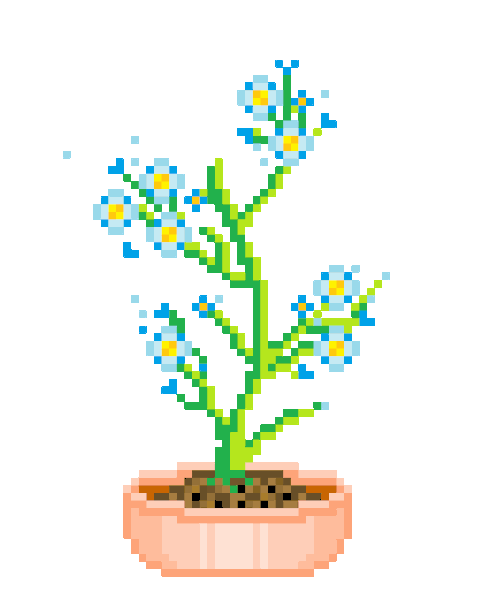 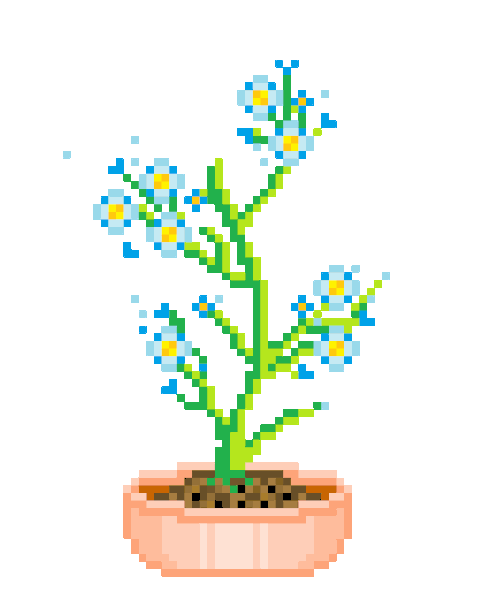 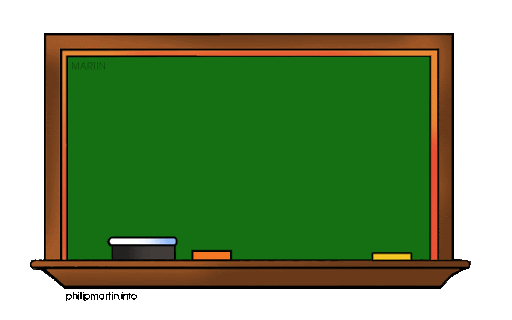 14 PAŹDZIERNIKA
Nauczyciele czyli bohaterzyz kredą do tablicy
Dzięki nauczycielom zdobywamy wiedzę oraz
praktyczne umiejętność .
Nauczyciele po końcu pracy dalej
pracują w domu przygotowując 
materiały na następne lekcje .
PRACA
Praca nauczyciela jest bardzo ważna  dzięki nim dowiadujemy się  jak się zachowywać  w różnych sytuacjach .  Dzięki nauczycielom zdobywamy wiedzę a później prace .
Odpowiedzialność Zawodowa
Nauczyciele są odpowiedzialni za to żeby nam się nic nie stało . Jeśli stanie coś się uczniowi mogą zostać za to ukarani . Więc drodzy uczniowie trzymajmy się zasad szkolnych
Dzięki nim zdobywamy zawód
Dzięki nauce możemy otrzymać prace .
Np. lekarza, weterynarza , Architekta itd. 
Dzięki temu  można zarabiać pieniądze
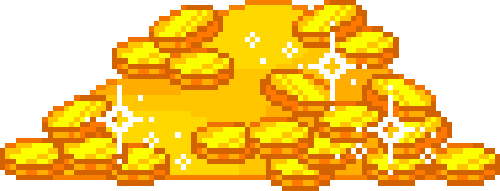 Więc
Dziękujemy nauczycielom  za wielki trud oraz prace za przykazywanie wiedzy oraz za czas który nam poświęcają a teraz….
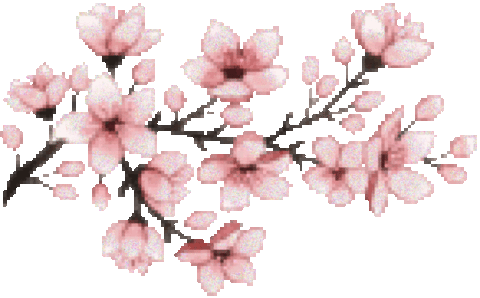